Návrh automatu na víno
VYSOKÁ ŠKOLA TECHNICKÁ A EKONOMICKÁ
 ÚSTAV TECHNICKO-TECHNOLOGICKÝ
Autor bakalářské práce: Radek Trpka
Vedoucí bakalářské práce: doc. Ing. Ján Kmec, CSc.
Oponent bakalářské práce: Ing. Marcel Gause
Motivace a důvody k řešení daného problému
Časté téma ve firmě

Možnost získání pracovní pozice

Rozšíření znalostí
Cíl práce
„V práci se zabývám výrobou automatu na víno ve firmě GS Technik. Výrobní program je zaměřený na třech typech dávkovacích strojů. Na základě parametrické analýzy doporučím nejvhodnější typ automatu na víno.“
Použité metody
Teoretická část

Volba materiálu (AISI 304)

Konstruování v programu SolidWorks

Praktické řešení problému
Dosažené výsledky a přínos práce
Rychlejší výroba

Přehlednější výkresová dokumentace

Ekonomičtější řešení
Dosažené výsledky a přínos práce
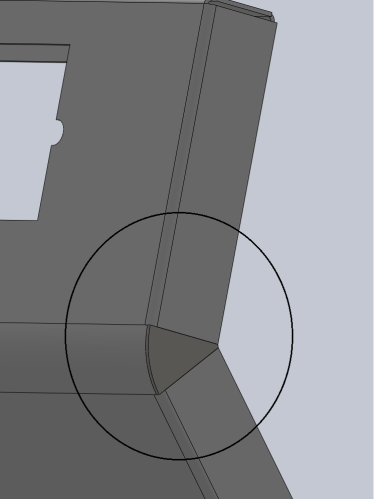 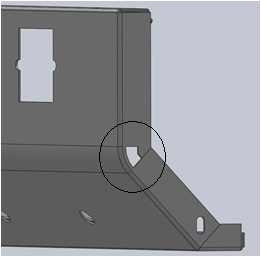 Stará verze			        Nová verze
Dosažené výsledky a přínos práce
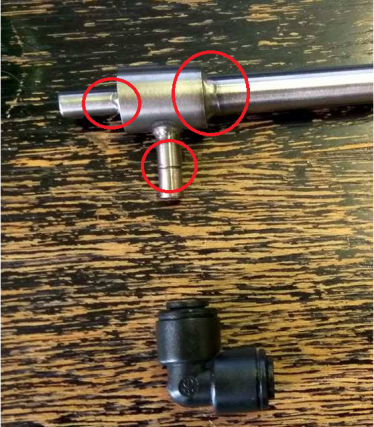 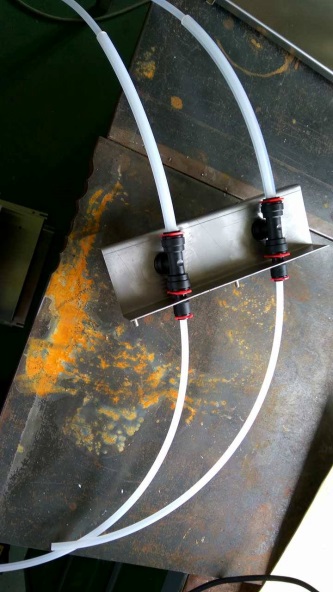 Stará verze			            Nová verze
Dosažené výsledky a přínos práce
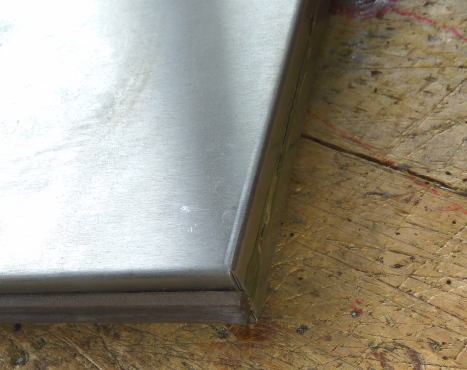 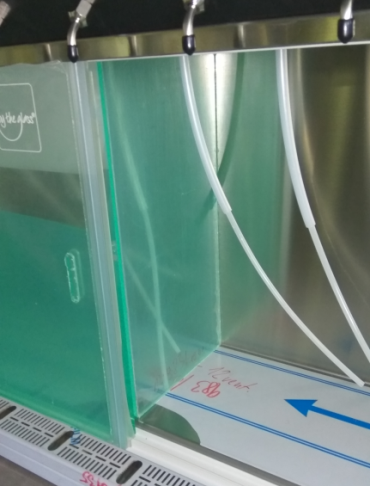 Plechová verze		              Verze z plexiskla
Dosažené výsledky a přínos práce
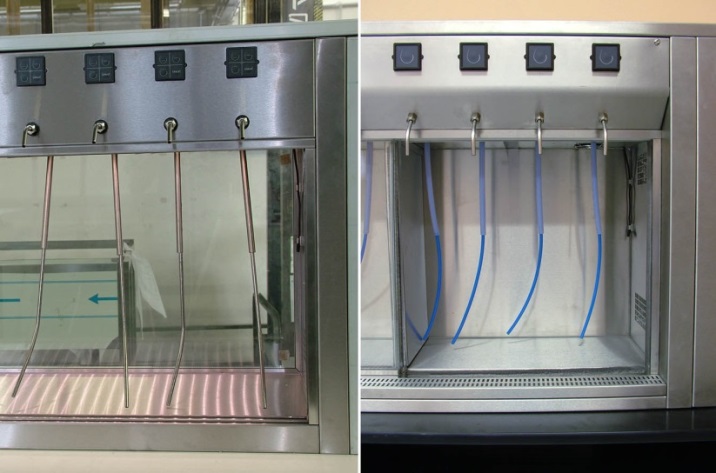 Názorná ukázka změn čelního panelu a sestavy nasávání
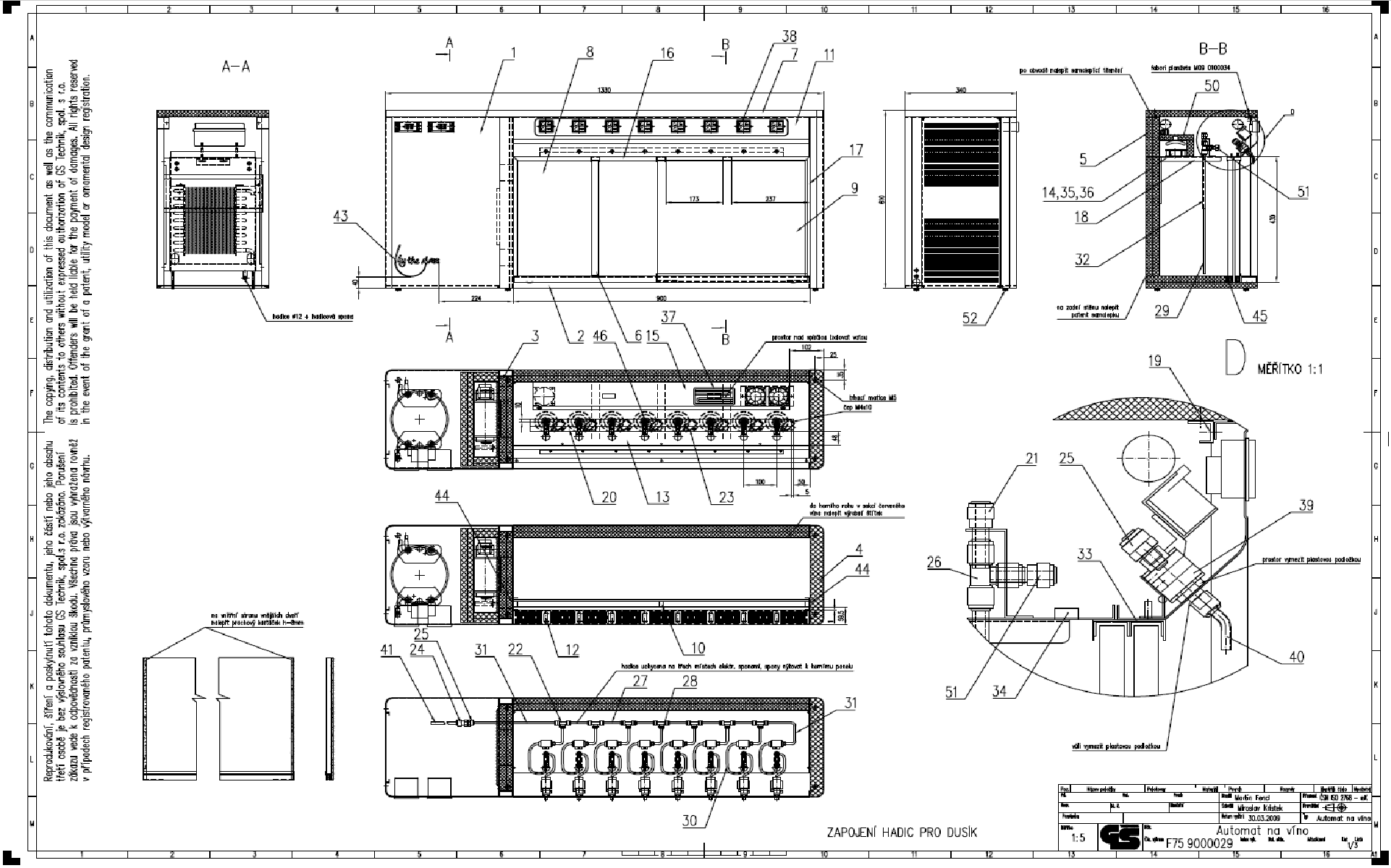 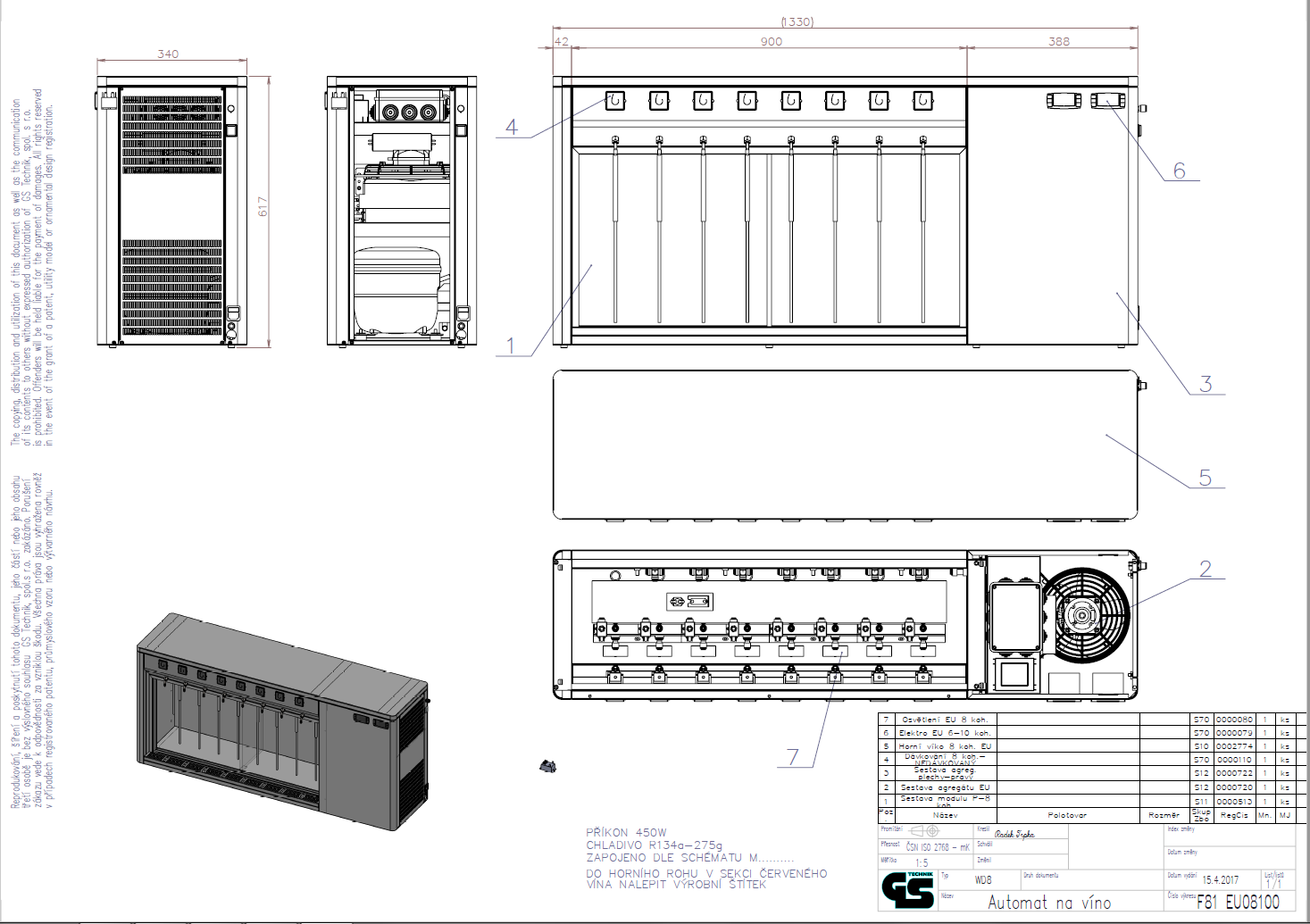 Dosažené výsledky a přínos práce
Porovnání výrobních časů a použitých dílců
Stručné závěrečné shrnutí
Díky upravení dílců se urychlila a cenově snížila výroba automatu na víno

Přechod na 3D modely

Celkové zlepšení vzhledu
Stručné závěrečné shrnutí
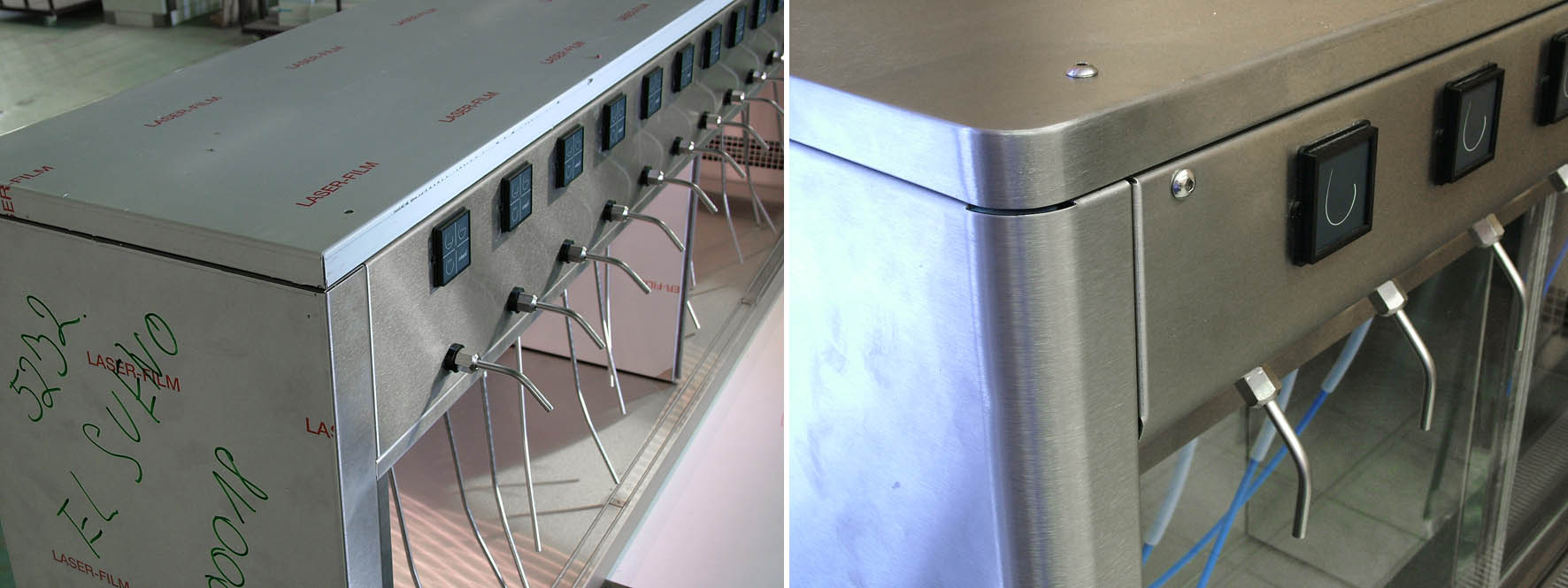 Srovnání po vzhledové stránce
Odpovědi na otázky oponenta
Podílel jste se rovněž na vypracování nové výkresové dokumentace?
 
V čem spatřujete její zjednodušení?
Děkuji za pozornost